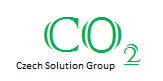 CO2 Czech Solution Group, z.s.
Technologický pohled na skleníkový plyn CO2 
a
 procesy CCU
Ing. Leoš Gál 
mobil: 00420 -736 50 50 12
www.co2cz.com
19.10.2023 
 E&Y - Na Florenci 2116/15
Základní analýza pro systematizaci dekarbonizace 2050
Společenská geneze vedoucí k procesům CCU (cirkulaci uhlíku)
Výzvy - hrozby pro konkurenceschopnost průmyslu
Hodnocení dopadů Fit for 55 (MŽP – SEEPIA)
Útlum využívání fosilních zdrojů v uhlovodíkové výrobě
CCU – vědecký přístup v kostce
Základní analýza pro systematizaci dekarbonizace 2050
Společenská geneze vedoucí k procesům CCU (cirkulaci uhlíku)
Výzvy - hrozby pro konkurenceschopnost průmyslu
Hodnocení dopadů Fit for 55 (MŽP – SEEPIA)
Útlum využívání fosilních zdrojů v uhlovodíkové výrobě
CCU – vědecký přístup v kostce
ANTROPOLOGICKÉ PROCESY za posledních 150 let
Plasty
Pryskyřice
Vlákna
Textilie
Elastomery
Gumy-Pryže
Rozpouštědla
Nátěrové hmoty
Barviva –pigmenty
Laky
Lepidla
Chemikálie ….
CO2 ,CH4, N2O + F-gases  - HFC – PFC - SF6  - NF3
CO2
H2S, HCL, CO
NH3, N2, O2
H2O…
+ CO2
PETROCHEMIE
Výroba železa
2C + O2 → 2CO
2Fe2O3  + 3C    → 4Fe + 3CO2
2Fe2O3  + 3CO → 2Fe + 3CO2
METALURGIE
+ CO2
STAVEBNICTVÍ
+ CO2
ELEKTRICKÁ ENERGIE
+ CO2
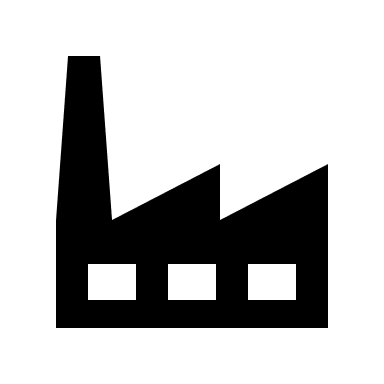 Výroba vápna
CaCO3 → CaO + CO2
+ CO2
TEPLO
MOBILITA
+ CO2
ROPA - CnH2n+2
                       PLYN  - CH4
                       UHLÍ  -  C137H97O9NS,   C240H90O4NS
GHG in ATMOSPHERE 
 CO2 ,CH4, N2O + F-gases  - HFC – PFC - SF6  - NF3
1990 První panel IPPC
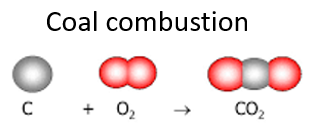 CO2
H2S, HCL, CO
NH3, N2, O2
H2O…
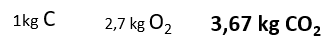 Černé uhlí     75-95%  carbon 
Hnědé uhlí  80% carbon 
     Lignin      60% carbon
Czech Republic 2021 
 35 mil tun (černé+hnědé uhlí ) = obsahuje cca 28 mil tun uhlíku
Cca 100 000 000 tun CO2 /rok
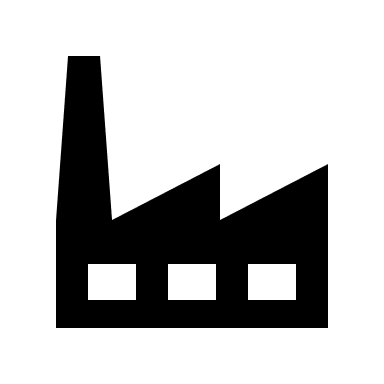 EU ETS .. 100/€/tunu
100 000 000 x 100 =  10 000 000 000 €
ROPA - CnH2n+2
                       PLYN  - CH4
                       UHLÍ  -  C137H97O9NS,   C240H90O4NS
GHG in ATMOSPHERE 
 CO2 ,CH4, N2O + F-gases  - HFC – PFC - SF6  - NF3
1990 –  cca 2022
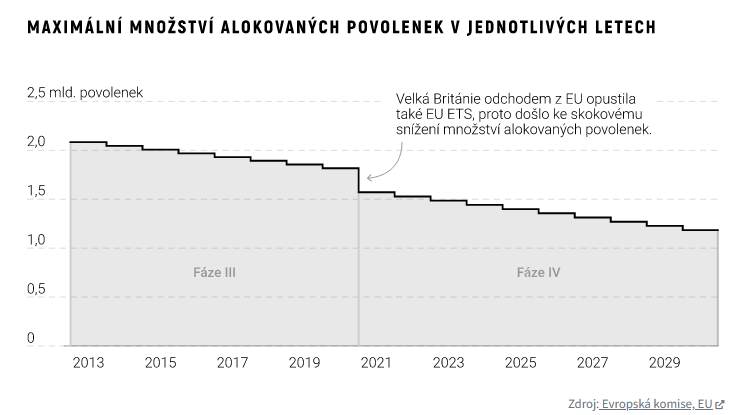 EKONOMICKÉ NÁSTROJE
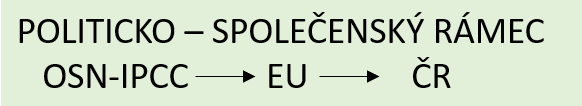 CO2
H2S, HCL, CO
NH3, N2, O2
H2O…
Green Deal
Fit for 55
Clean and sustainable mobility
Reuse-Recycle Economy
CRM (Critical Raw Material)
NZIA (Net Zero Industry Act)
…..
DECARBONIZATION 2050
ESG Reporting
Taxonomy
CBAM
EU ETS
EU ETS – 2

….
DECARBONIZATION 2050
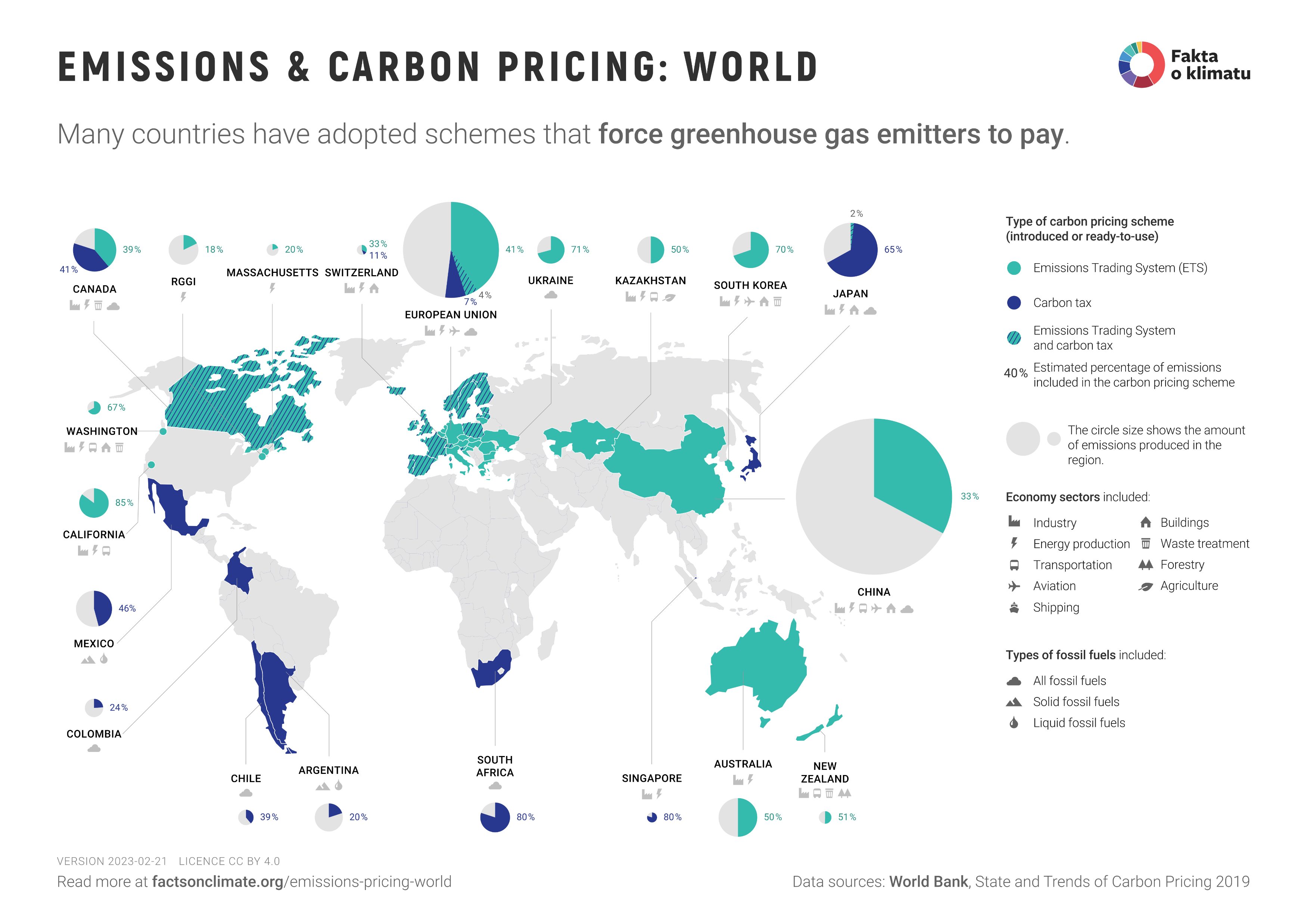 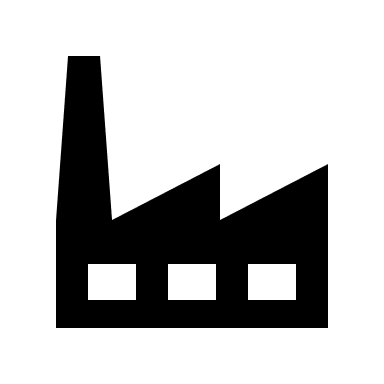 ROPA - CnH2n+2
                       PLYN  - CH4
                       UHLÍ  -  C137H97O9NS,   C240H90O4NS
https://factsonclimate.org/infographics/emissions-pricing-world
GHG in ATMOSPHERE 
 CO2 ,CH4, N2O + F-gases  - HFC – PFC - SF6  - NF3
> 2020   Procesy CCS
CO2
H2S, HCL, CO
NH3, N2, O2
H2O…
CO2 ZÁCHYT
CO2 Capture
 - Pre-combustion
 - Post-combustion
-  Oxy-combustion
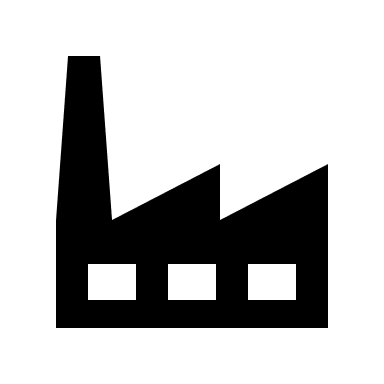 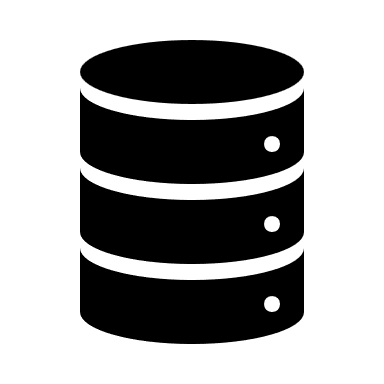 CO2   to CCS
Carbon Capture Storage
ROPA - CnH2n+2
                       PLYN  - CH4
                       UHLÍ  -  C137H97O9NS,   C240H90O4NS
CO2   to  EOR
Enhanced Oil Recovery
GHG in ATMOSPHERE 
 CO2 ,CH4, N2O + F-gases  - HFC – PFC - SF6  - NF3
> 2023 Procesy CCU
1. redukce emisí CO2 
2. uzavřené uhlíkové cykly
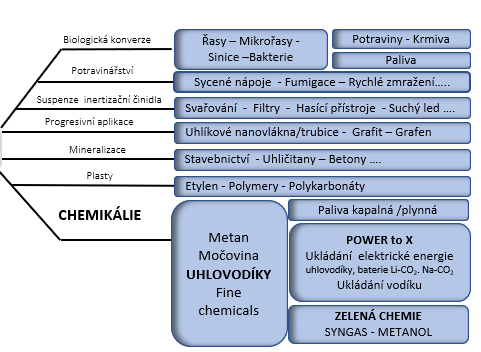 CO2
H2S, HCL, CO
NH3, N2, O2
H2O…
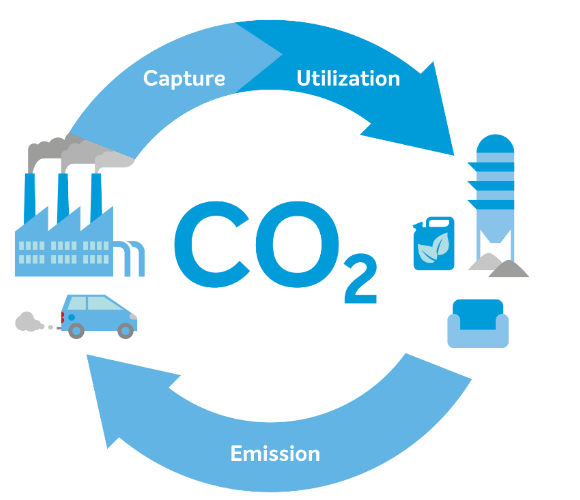 CO2 VYUŽITÍ
CO2 Conversion
CO2 ZÁCHYT
CO2 Capture
 - Pre-combustion
 - Post-combustion
-  Oxy-combustion
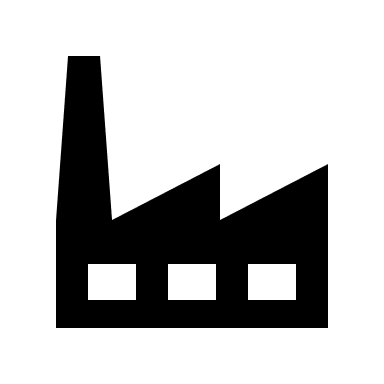 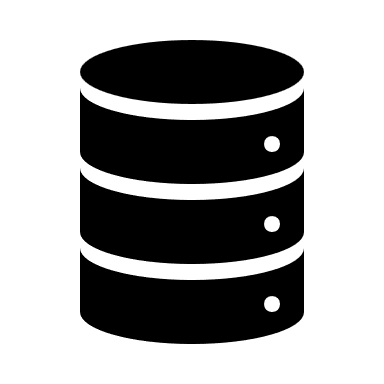 CO2   to CCS
Carbon Capture Storage
ROPA - CnH2n+2
                       PLYN  - CH4
                       UHLÍ  -  C137H97O9NS,   C240H90O4NS
CO2   to  EOR
Enhanced Oil Recovery
Základní analýza pro systematizaci dekarbonizace 2050
Společenská geneze vedoucí k procesům CCU (cirkulaci uhlíku)
Výzvy - hrozby pro konkurenceschopnost průmyslu
Hodnocení dopadů Fit for 55 (MŽP – SEEPIA)
Útlum využívání fosilních zdrojů v uhlovodíkové výrobě
CCU – vědecký přístup v kostce
ANTROPOLOGICKÉ PROCESY za posledních 150 let
Plasty
Pryskyřice
Vlákna
Textilie
Elastomery
Gumy-Pryže
Rozpouštědla
Nátěrové hmoty
Barviva –pigmenty
Laky
Lepidla
Chemikálie ….
CO2 ,CH4, N2O + F-gases  - HFC – PFC - SF6  - NF3
CO2 - Chemie
CO2
H2S, HCL, CO
NH3, N2, O2
H2O…
PETROCHEMIE
Výroba železa
2C + O2 → 2CO
2Fe2O3  + 3C    → 4Fe + 3CO2
2Fe2O3  + 3CO → 2Fe + 3CO2
METALURGIE
STAVEBNICTVÍ
ELEKTRICKÁ ENERGIE
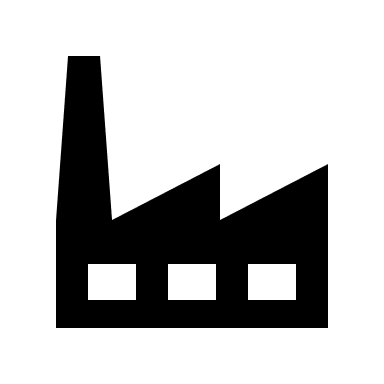 Výroba vápna
CaCO3 → CaO + CO2
TEPLO
MOBILITA
ROPA - CnH2n+2
                       PLYN  - CH4
                       UHLÍ  -  C137H97O9NS,   C240H90O4NS
CO2  (Uhlík) -Uhlovodíky 
 vstupní surovina   pro  CHEMICKÝ PRŮMYSL
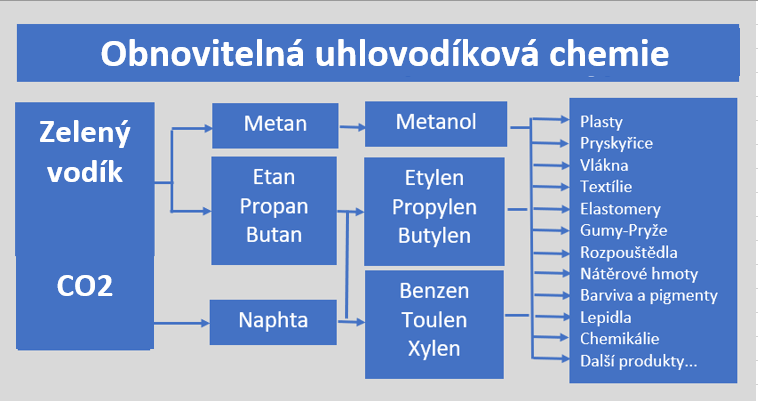 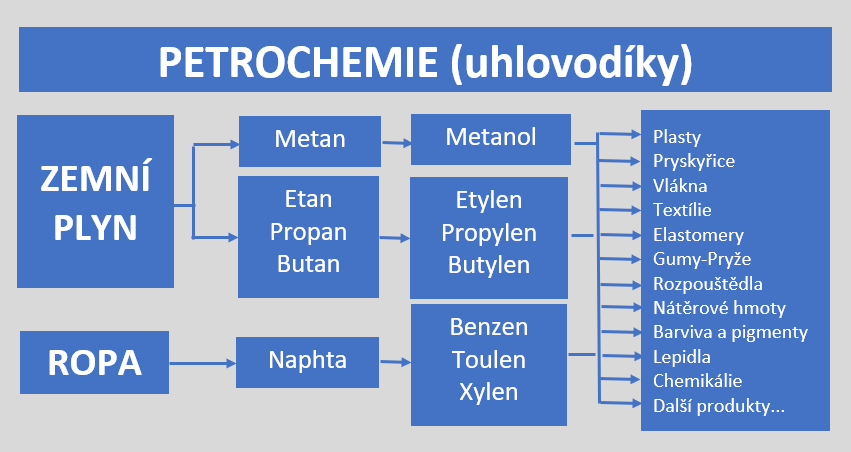 ZELENÉ UHLOVODÍKY
NUTNOST pro ZACHOVÁNÍ KONKURENCESCHOPNOSTI !!??
ANTROPOLOGICKÉ PROCESY za posledních 150 let
Plasty
Pryskyřice
Vlákna
Textilie
Elastomery
Gumy-Pryže
Rozpouštědla
Nátěrové hmoty
Barviva –pigmenty
Laky
Lepidla
Chemikálie ….
CO2 ,CH4, N2O + F-gases  - HFC – PFC - SF6  - NF3
CO2
H2S, HCL, CO
NH3, N2, O2
H2O…
PETROCHEMIE
Výroba železa
2C + O2 → 2CO
2Fe2O3  + 3C    → 4Fe + 3CO2
2Fe2O3  + 3CO → 2Fe + 3CO2
CO2 - Metalurgie
METALURGIE
STAVEBNICTVÍ
ELEKTRICKÁ ENERGIE
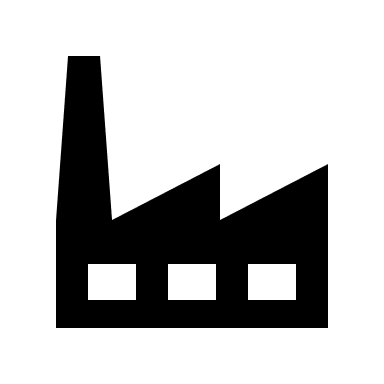 Výroba vápna
CaCO3 → CaO + CO2
TEPLO
MOBILITA
ROPA - CnH2n+2
                       PLYN  - CH4
                       UHLÍ  -  C137H97O9NS,   C240H90O4NS
METALURGIE  energeticko-emisní zatížení výroby 1900-2015
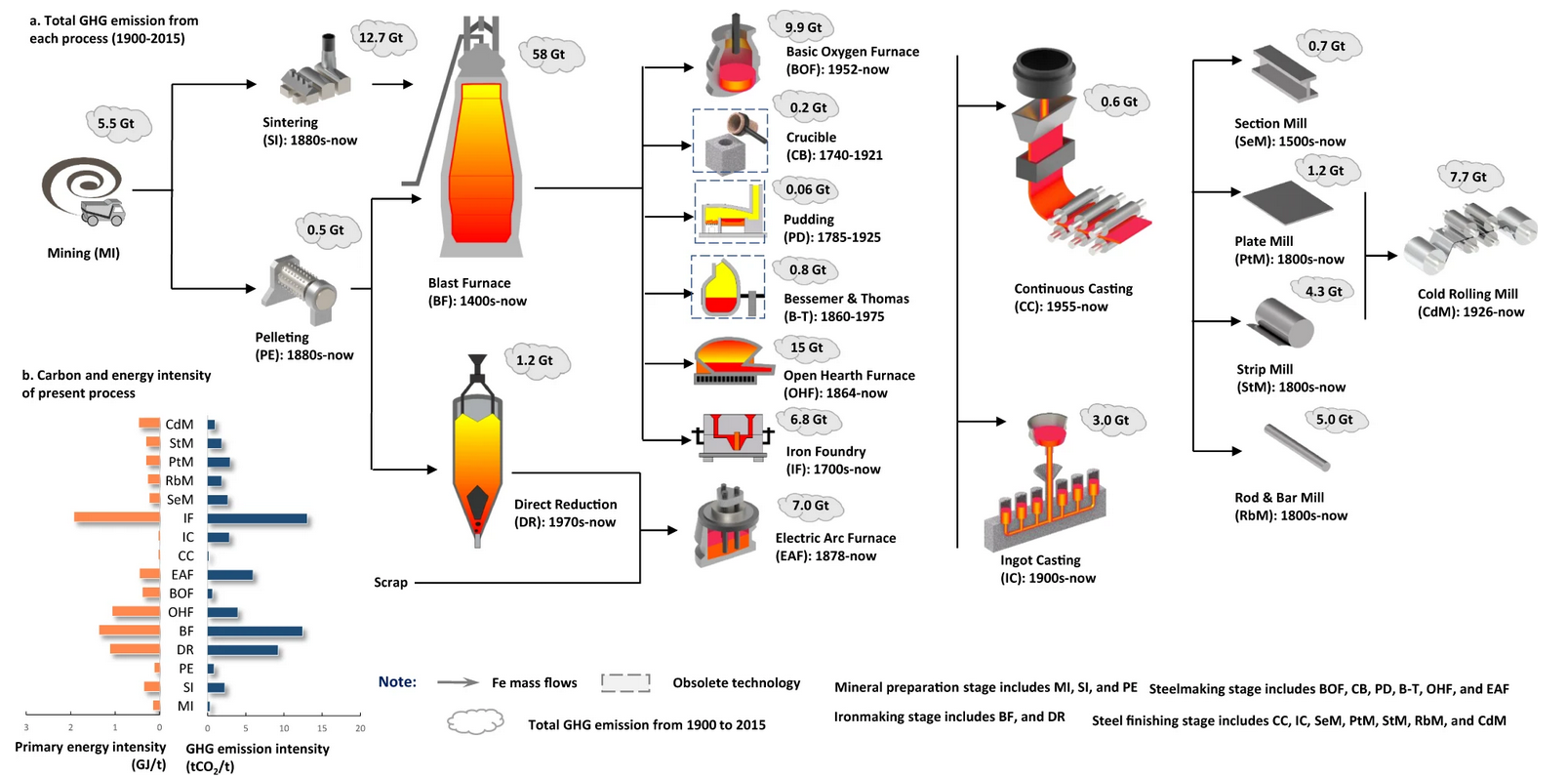 Přípravné procesy:

          - Těžba (MI – mining)
          - Spékání (SI – sintering)
          - Peletizace (PE-pelleting)
Výroba železa:

    - Vysoká pec
      (BF – Blast Furnace)

  - Přímá redukce
       (DR - Direct Reduction)

      Fe2O3 + 3CO → 3CO2 + 2Fe
Výroba oceli:

- Redukce  C, P, S
- Legování Mg, Al, Si,..
Kontinuální odlévání
(CC Continuous Casting)



Ingotové odlévání 
(IC –Ingot Casting)
šrot
Redukovat všech 19 (16) zdrojů emisí CO2 na nulu – technologicky krajně obtížné
Dnes na 1 tunu vyrobené oceli – cca 2 tuny CO2
Celosvětově podíl emisí CO2 cca 7-11%
https://www.nature.com/articles/s41467-021-22245-6/figures/1
ANTROPOLOGICKÉ PROCESY za posledních 150 let
Plasty
Pryskyřice
Vlákna
Textilie
Elastomery
Gumy-Pryže
Rozpouštědla
Nátěrové hmoty
Barviva –pigmenty
Laky
Lepidla
Chemikálie ….
CO2 ,CH4, N2O + F-gases  - HFC – PFC - SF6  - NF3
CO2
H2S, HCL, CO
NH3, N2, O2
H2O…
PETROCHEMIE
Výroba železa
2C + O2 → 2CO
2Fe2O3  + 3C    → 4Fe + 3CO2
2Fe2O3  + 3CO → 2Fe + 3CO2
METALURGIE
STAVEBNICTVÍ
ELEKTRICKÁ ENERGIE
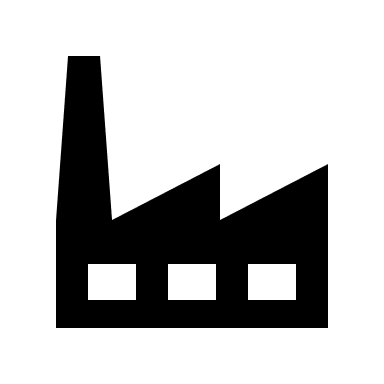 CO2 - Cement
Výroba vápna
CaCO3 → CaO + CO2
TEPLO
MOBILITA
ROPA - CnH2n+2
                       PLYN  - CH4
                       UHLÍ  -  C137H97O9NS,   C240H90O4NS
Výroba cementu – v celém řetězci
Vstupní surovina
Výroba slínku a cementu
Dnes na 1 tunu vyrobeného cementu– cca 0,6-0,8 tuny CO2
Celosvětově podíl emisí CO2 cca 7%
https://cleantechnica.com/files/2020/09/Cement-manufacturing.png
Cca 80% emisí tvoří výroby slínku v rotačních pecích
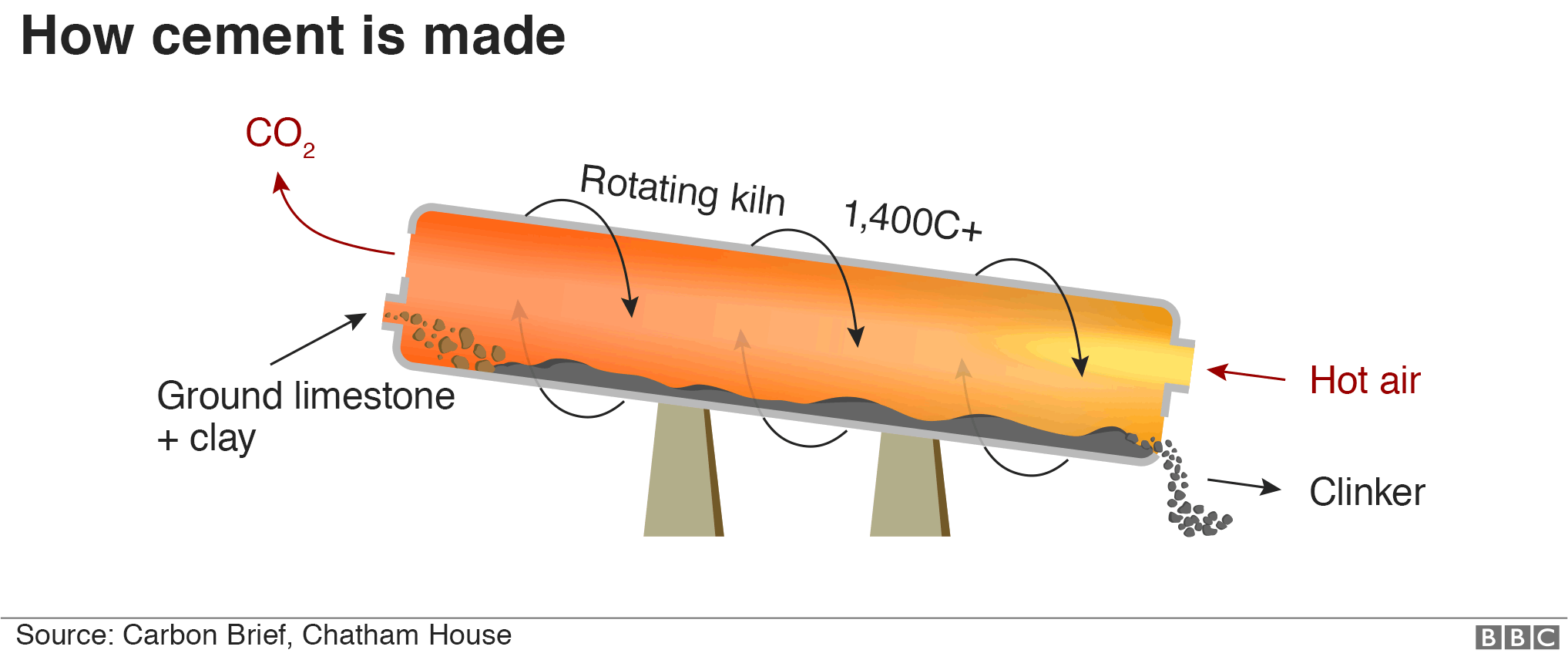 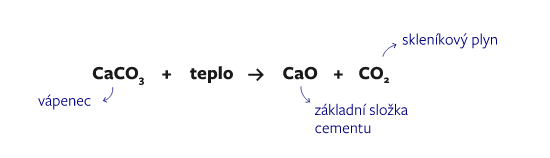 Mletý vápenec + jíl 
CaCO3
Dolomit, Siderit, Křemen…
Slínek
Klíčové strategie snižování emisí CO2:
-  zvýšení energetické účinnosti
-  přechod na paliva s nižšími emisemi uhlíku
-  podpora výroby cementu materiálu (snížení poměru slínku k cementu a celkového objemu emisí).  - rozvoj inovativních výrobních postupů s téměř nulovými emisemi.
Základní analýza pro systematizaci dekarbonizace 2050
Společenská geneze vedoucí k procesům CCU (cirkulaci uhlíku)
Výzvy - hrozby pro konkurenceschopnost průmyslu
Hodnocení dopadů Fit for 55 (MŽP – SEEPIA)
Útlum využívání fosilních zdrojů v uhlovodíkové výrobě
CCU – vědecký přístup v kostce
Hodnocení dopadů Fit for 55 pro ČR  - projekt SEEPIA
Cíl - poskytnout kvalifikovaný podklad pro diskuzi ohledně nastavení domácích politik …
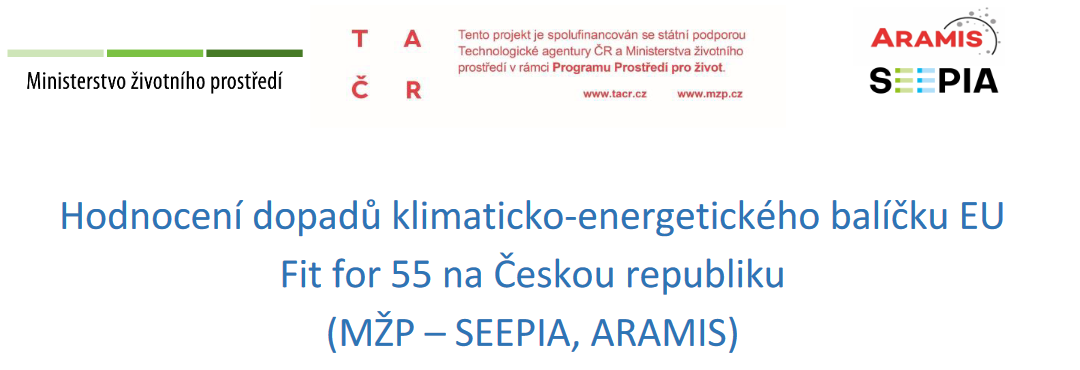 Přípravu modelování koordinovalo MŽP ve spolupráci s MPO, MD a MF
MODELOVÁNÍ :  Kombinace  model TIMES + model CGE + makro-ekonometrický model E3ME
Ani jeden z modelů nevede k energetické tranzici postavené na vodíku,  je dáno zejména konzervativními předpoklady ohledně možností dovozu (zeleného) vodíku
Celkové výnosy z prodeje emisních povolenek predikujeme do roku 2030 v objemu 662 mld. Kč ve scénáři bez zavedení balíčku Fit for 55 a až 1 271 mld. Kč po zavedení Fit for 55
Ve všech scénářích dochází k výraznému zvýšení spotřeby EE.
V roce 2050 se konečná spotřeba elektřiny pohybuje mezi 70 až 102 TWh
https://seepia.cz/wp-content/uploads/2022/10/Shrnuti-hodnoceni-dopadu-FF55-MZP-SEEPIA-ARAMIS.pdf
Základní analýza pro systematizaci dekarbonizace 2050
Společenská geneze vedoucí k procesům CCU (cirkulaci uhlíku)
Výzvy - hrozby pro konkurenceschopnost průmyslu
Hodnocení dopadů Fit for 55 (MŽP – SEEPIA)
Útlum využívání fosilních zdrojů v uhlovodíkové výrobě
CCU – vědecký přístup v kostce
Uhlovodíky – vstupní surovina  2023...2050
ROPA ………….. CnH2n+2
  ZEMNÍ PLYN ...CH4
  UHLÍ………….... C137H97O9NS,  
                                       C240H90O4NS
   BIOMASA …… CxHyOz
STAVEBNÍCTVÍ
HUTNICTVÍ
RAFINERIE
       SPALOVNY
PRODUKTY
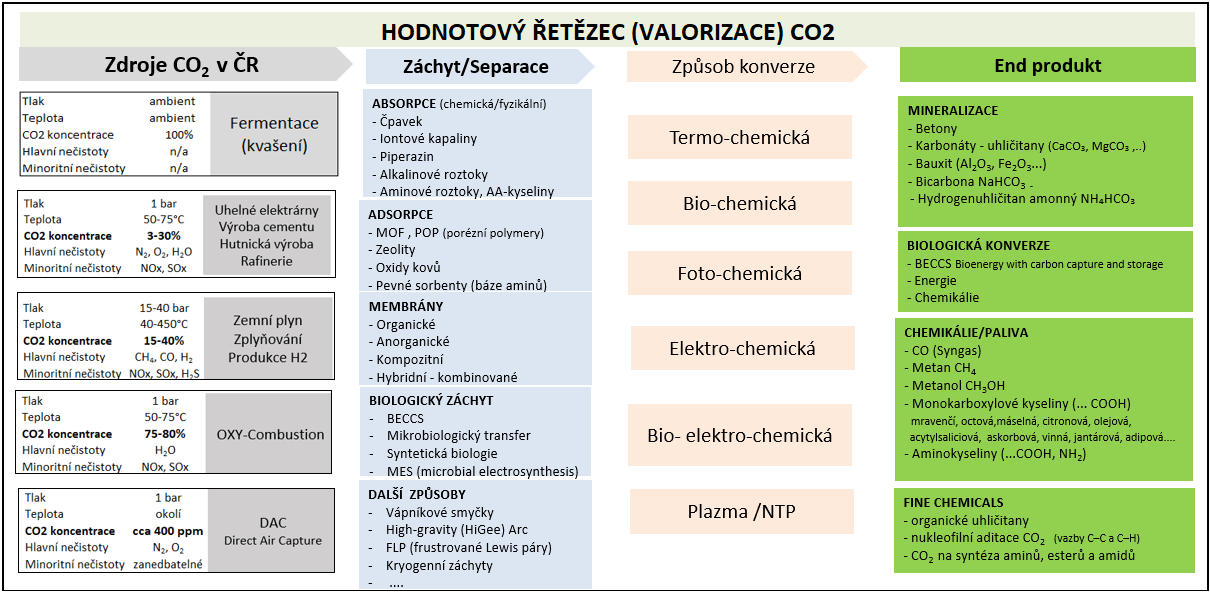 Cíle uhlíkové neutrality
2050
CO2 + H2 (zelený, např. z vody) ……CxHy  -  CxHyOz
GASIFIKACE
Separace CO - CO2 - H2
Zachování konkurenceschopnosti
Uhlovodíky – vstupní surovina  2023...2050
ROPA ………….. CnH2n+2
  ZEMNÍ PLYN ...CH4
  UHLÍ………….... C137H97O9NS,  
                                       C240H90O4NS
   BIOMASA …… CxHyOz
STAVEBNÍCTVÍ
HUTNICTVÍ
RAFINERIE
       SPALOVNY
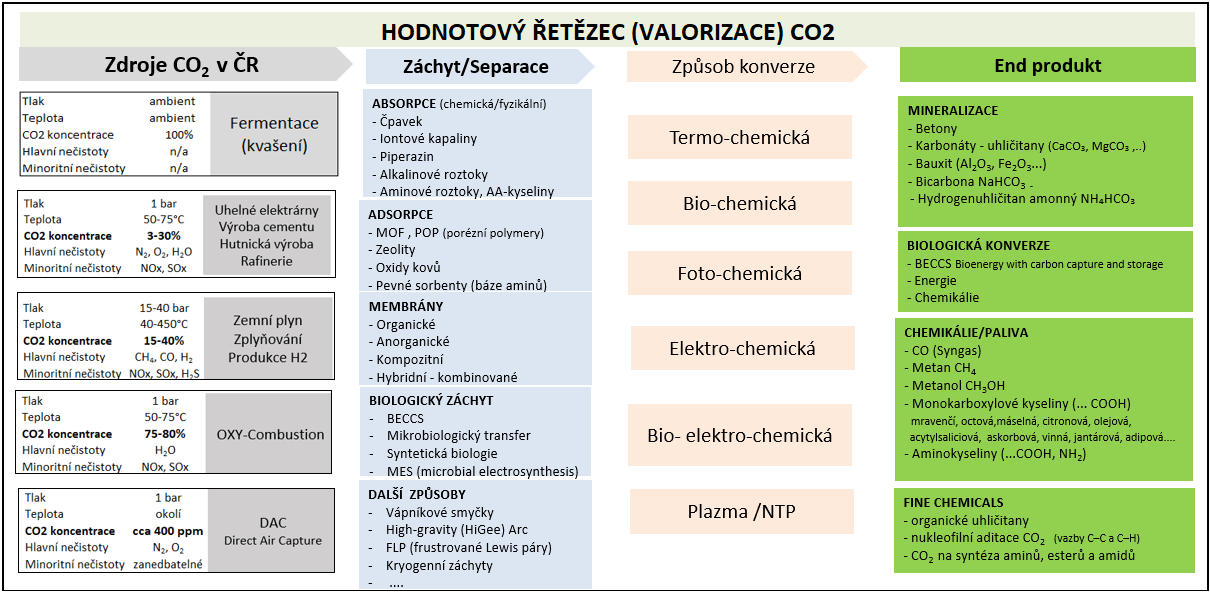 CO2 + H2 (zelený např. z vody) ……CxHy  -  CxHyOz
GASIFIKACE
Separace CO - CO2 - H2
Zachování konkurenceschopnosti
Základní analýza pro systematizaci dekarbonizace 2050
Společenská geneze vedoucí k procesům CCU (cirkulaci uhlíku)
Výzvy - hrozby pro konkurenceschopnost průmyslu
Hodnocení dopadů Fit for 55 (MŽP – SEEPIA)
Útlum využívání fosilních zdrojů v uhlovodíkové výrobě
CCU – vědecký přístup v kostce
Uhlovodíky 2050 – vstupní surovina  CO2
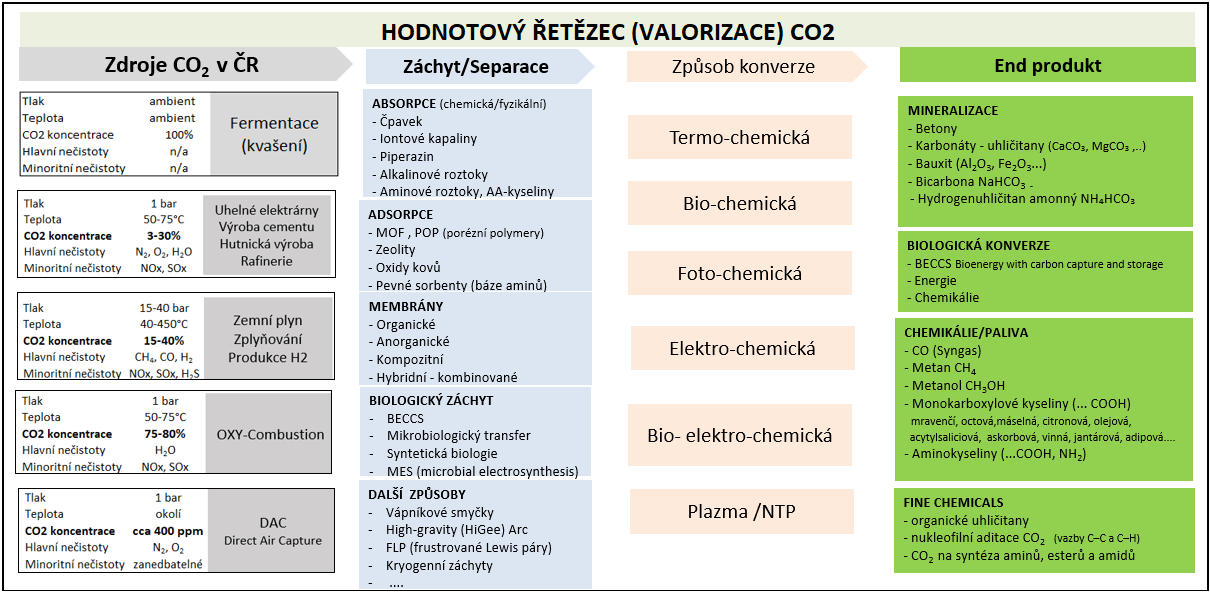 CC
Carbon Capture
CCU
Carbon Capture Utilization
Oblasti využití termodynamicky stabilní molekuly  CO2 …. O=C=O
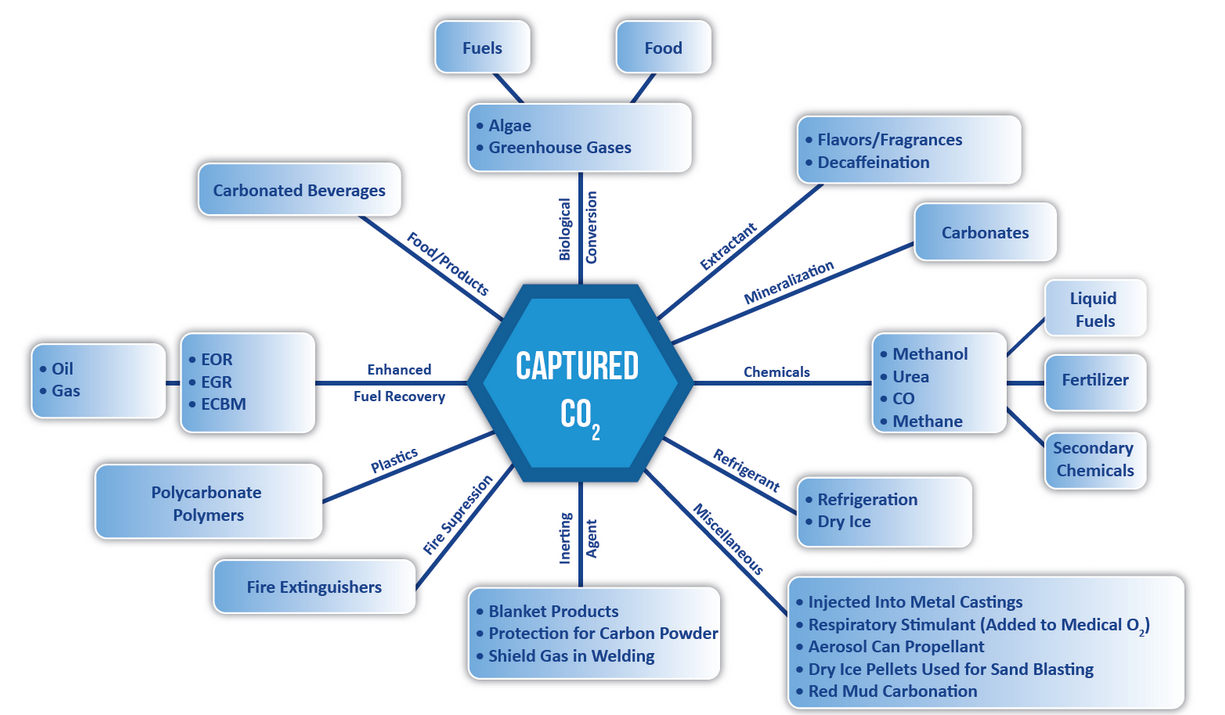 Paliva
Potraviny
Krmiva
Řasy
Mikrořasy
Sinice
Extrakce vůní, esencí
Dekofeinační procesy
Sycené nápoje
Uhličitany
Biologická
konverze
Extrakce
Nápoje
Mineralizace
Paliva
Kapalná
Zachycený plyn
 CO2
CO
Metan
Metanol
Močovina
EOR
EGR
ECBM
Ropa
Plyn
Hnojiva
Chemikálie
Zvýšení
výtěžnosti
Chemikálie
Energetika
Plasty
Chladič
Polymery
Polykarbonáty
Chladící zařízení
Suchý led
Suspenze
Různé aplikace
činidlo
Inertizační
Hasící přístroje
Využití při výrobě železa a oceli
Výroba GRAFENu
Aerosol jako hnací látka pro spray
Otryskávání suchým ledem
Karbonizace červeného bahna 
Respirační stimulant (k medicinskému O2)
Svařování (ochr.atmosféra)
Filtry
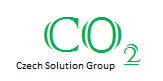 CO2 Czech Solution Group, z.s.
Děkuji za pozornost
Ing. Leoš Gál 
mobil: 00420 -736 50 50 12
www.co2cz.com
19.10.2023 
 E&Y - Na Florenci 2116/15